Motor Learning Principles used to aid CVA Recovery
By Karl Lutschewitz, SPT
University of North Carolina at Chapel Hill
Objectives
By the end of this presentation participants will be able to: 

Define and describe the basic theory and principles of motor learning
Identify the different components of motor learning involved during therapy sessions. 
Work in small groups to incorporate these motor learning concepts during case study
Learn about current research regarding motor learning
Incorporate motor learning principles into clinical practice
Definition
“Motor Learning is a set of processes associated with practice or experience leading to relatively permanent changes in the capability for movement.” – Richard Schmidt
the study of the acquisition of skills, typically resulting from practice.
Task
Person
Environment
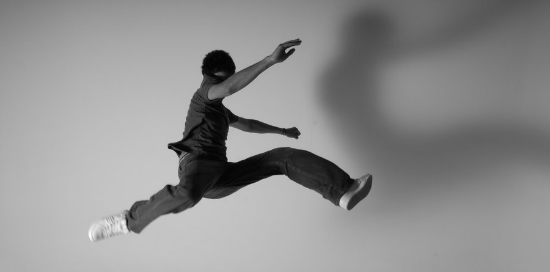 Movement Emerges
Factors Influencing Motor Learning
Practice
Feedback
Readiness 
Motivation
Individual Difference
Stage of Learning
Environment
Task
Person
Environment
Stages of Learning
Cognitive
Learning how to perform task
Vision dominant – provide visual cues
Associative
Increased consistency
Move to proprioception (feel)
Autonomous
Can perform without focused attention
Implications in Rehabilitation
Learning a new skill
Example: Line Dancing, Tai Chi
Recovery of Function 
Example: loss of gait from stroke
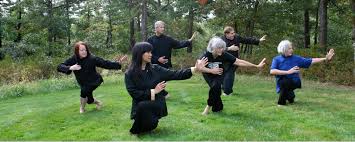 Measuring Learning
Motor learning vs. Motor performance
	(long-term)   vs.  (short-term)

“Relatively permanent” long lasting effects
Retention
Consistency
Accuracy
Transfer tests
Gait while in hospital – transferring to home environment/outside environment
Practice
What kind? 
Task
Part-whole
How much? 
Amount
Scheduling
In what Order? 
Blocked
Random
Distributed
Practice continued
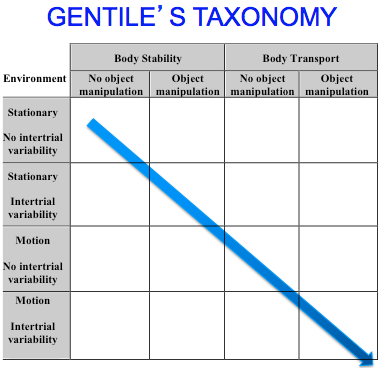 Variability of task
Environment
Static vs. Dynamic
Specificity
Walking on level surface vs. uneven surface
Progression
Challenge during practice
Mental Practice
Feedback
Implicit Feedback – inherent feedback from vision, hearing, proprioception, etc.
Explicit Feedback – feedback about performance
KR – knowledge of Results
KP – knowledge of Performance
Internal focus – “make your feet are not even”
External focus – “move your foot to the line”
Normative Feedback
Feedback
Cues
Visual 
Demonstration
Verbal
Faded
Intermittent 
Bandwidth (when falls outside a certain range)
Reverse bandwidth (when in a certain range)
Summary
Case Study
C.B. is a 57-year old male, 8 days post cerebrovascular accident with right hemiplegia, and demonstrated impaired lower extremity muscle performance and motor control. He also has DM II, CVD, and HTN.
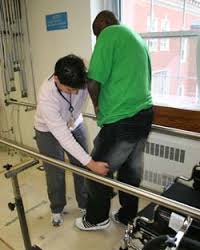 Case Study Idea
Week 1: 
Stage of Learner  Cognitive Phase
Visual feedback and visual cues
Decrease Cues during practice to allow for greater processing
Randomization of sit to stands, standing practice, and LE w.c propulsion  
Extrinsic Feedback - KP with external focus “place feet on the X’s when standing”
Feedback
Explicit Feedback
Knowledge of Results vs Knowledge of Performance
Knowledge of Results tends to be redundant
“you knocked down three cones”
Patient already has that knowledge intrinsically. 
Knowledge of performance shown to be much more effective
“Your leg was not bent or lifted high when stepping over the cones”
Amount of Practice
Are patients getting enough?
Lang 2009 Study looking at amount of repetitions of functional tasks in animal models
Results to optimize motor learning:
Hundreds of repetitions for Upper Extremities
Thousands of repetitions for Lower Extremities
Compared to average amount of repetitions: 357 steps, 32 UE
Does practice make perfect?
Practice – repetition without repetition  - implication is to change a little something each time, so they are learning each time.  - Giulliani, C
Constraint Induced Movement Therapy (CIMT)
Developed to counter ‘learned non use’
6 hours a day or more
Wolf et al 2006 EXCITE study – Effects of CIMT on UE function 3-9 months after stroke
Meaningful gain through CIMT even 6 months after stroke
Practice
Shea and Morgan 1979 study looking at the differences of learning and retention of a skill through blocked and random practice.
	(Supported by Hanlon 1986 and Lee and Magil 1983)
Random
	A-C-B-C-A-B
Blocked
	A-A-A-A-A-A
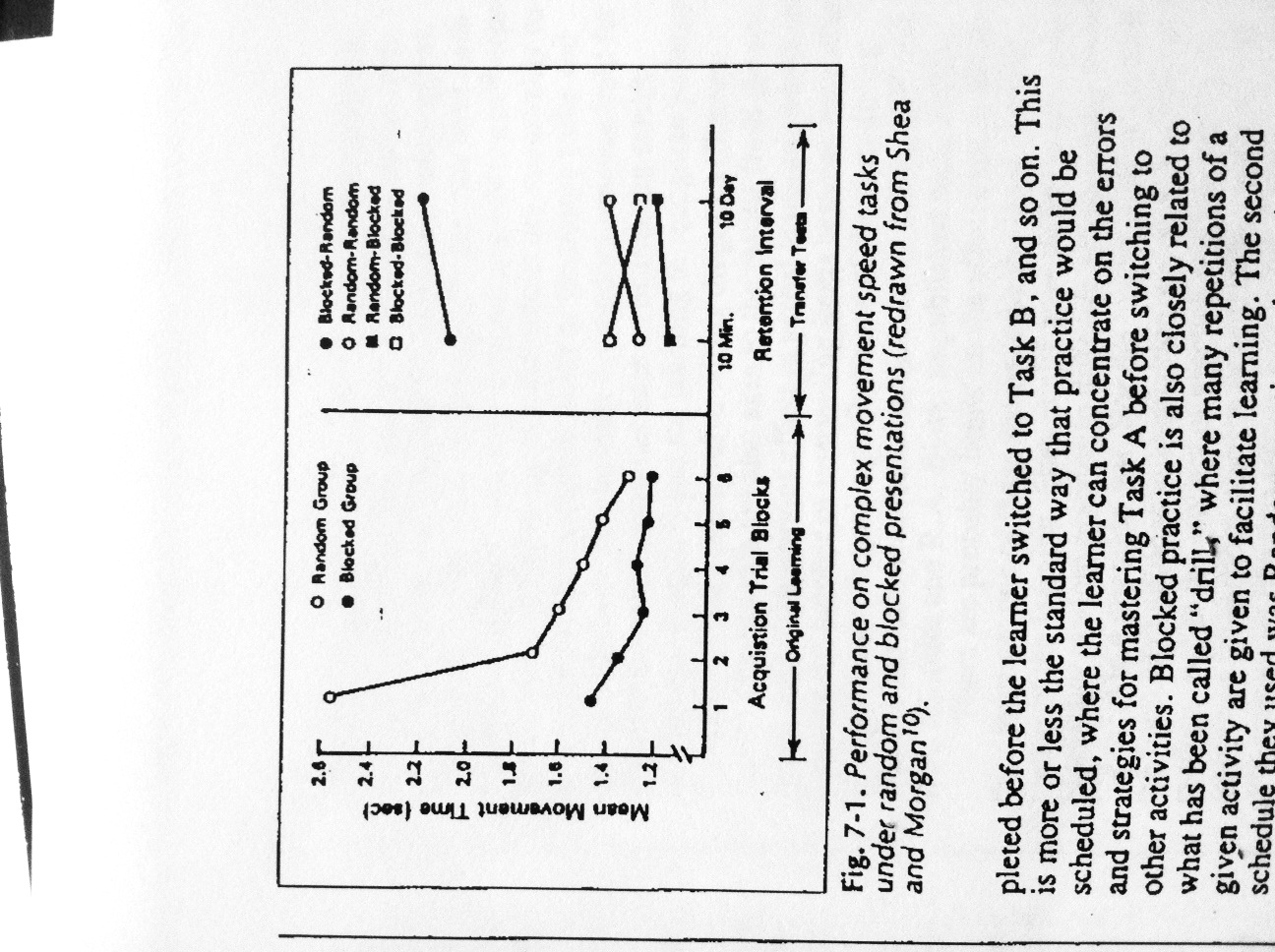 Practice
Skill acquired faster and performance better with blocked practice
Retention much higher with random practice due to:
Active engagement of the learner
Deeper processing
Example: 
21/3 = 7, 21/3 =7, etc. 
subsequent trials less processing/active engagement
Practice
Schmidt suggests that Blocked or “drilled” practice almost never be used if the goal is to facilitate motor learning. 
Use randomization
Vary tasks each trial
Rotate among tasks to be learned
Intersperse other activities so patients have to “regenerate” solutions.
Practice
When to use blocked practice? 
Early in Practice
Cognitive Learning Stage
When you want skill to improve
Internal vs. External Focus
Explicit Feedback
Internal focus – “make your feet even”
External focus – “move your foot to the line”
In healthy subjects external focus has been shown to be more effective for motor learning. 
How does that translate to the stroke population?
Internal vs. External Focus
Johnson (2015) Study
Filmed various PT’s sessions with stroke patients and calculated how much feedback was internally focused vs. externally focused
High quantities of internally focused feedback
Patients were given a large amount of information to process
Internal vs. External Focus
Stroke patients are more susceptible to skill breakdown during internally focused information due to:
Slow information processing
Reduced attention capacity
Increased self consciousness
Explicit vs. Implicit Feedback
Boyd (2006, 2004) Damage to the basal ganglia or sensorimotor cortex disrupts the capacity for explicit information
This is where understanding and assessing you patient based is important
Virtual Reality-Based Rehabilitation
Virtual Reality Based Rehabilitation Example

Advantages: 
Enjoyable which may increase amount of practice
Varied practice
Increase motivation

Disadvantages: 
Expensive
Can induce Cyber Sickness
Can those skills transfer to the real world?
Accelerated Skill Acquisition Program (Winstein, 2014)
Capacity
Skill
Motivation
Accelerated Skill Acquisition Program (Winstein, 2014)
Ensure challenging and meaningful practice
Address important (interfering) changeable impairments
Enhance motor capacity through overload and specificity
Preserve natural goal-directedness in movement organization
Avoid active patient/participant involvement and opportunities for self-direction
Ensure active patient/participant involvement and opportunities for self-direction
Balance immediate and future needs
Drive task-specific self-confidence high through performance accomplishments
Key Points to Remember
Feedback is important for motivation of patient
Try to give 3-5 seconds for patient to process movement before providing feedback (depending on patient)
Motor learning more effective when tasks are specific and goal directed, not just repetitions
Key Points to Remember
Nervous system is plastic and we want to shape plasticity to enhance recovery after injury
Practice affects integration of information
Consider the patient: stage of learning, preferred learning style, impairments
Create conditions that optimize processes of motor learning
References
Lang, C et al. 2009. Observation of Amounts of Movement Practice Provided During Stroke Rehabilitation. Archives of Physical Medicine and Rehabilitation. Vol 90, Oct, 2009. 
Shea, JB, Morgan RL.  Contextual interference effects on the acquisition, retention, and transfer of a motor skill. Journal of Experimental Psychology (Hum Len Mem). 1979: 179-187. 
Giulliani, C. - Commentary to: Constraint-induced movement therapy early after stroke improves rate of upper limb motor recovery but not long-term motor function. Journal of Physiotherapy. April 2015.
Hanlon R. Motor learning following unilateral stroke. Archives of Physical Medicine and Rehabilitation. Aug 1996 77: 811-815. 
Wolf et al. Effect of Constraint-Induced Movement Therapy of Upper Extremity Function 3 to 9 Months After Stroke: The EXCITE Randomized Clinical Trial.  JAMA. Nov. 2006: 296;17. 
Wulf G. Shea C. Lewthwaite R. Motor Skill Learning and Performance: A Review of Influential Factors.  Medical Education. 2010: 44; 75-84. 
Johnson L. Internal and External Focus of Attention During Gait Re-Education: An Observational Study of Physical Therapist Practice in Stroke Rehabilitation.
References
Krakauer J. Motor Learning: Its Relevance to Stroke Recovery and Neurorehabilitation.  Current Opinion in Neurology. 2006. 19:84-90. 
Boyd L. Winstein C. Explicit Information Interferes with Implicit Motor Learning of Both Continuous and Discrete Movement Tasks After Stroke. Journal of Neurologic Physical Therapy. 2006. 30:2. 
Winstein C.  Infusing Motor Learning Research Into Neurorehabilitation Practice: A Historical Perspective With Case Exemplar From the Accelerated Skill Acquisition Program. JNPT. 2014. 38:190-200.
Vliet P. Wulf G. Extrinsic Feedback for Motor Learning After Stroke: What is the Evidence?  Disability and Rehabilitation. 2006. 28: 831-840.
Boyd L. Winstein C. Providing Explicit Information Disrupts Implicit Motor Learning After Basal Ganglia Stroke.  Learning & Memory.  2004: 11; 388-396.
Schmidt R. Motor Learning Principles For Physical Therapy. In: Lister MJ, ed. Contemporary Management of Motor Control Problems. Chapter 7, 1991: 49-63.
Lee T, Magill R. The Locus of Contextual Interference in Motor-Skill Acquisition.  Journal of Experimental Psychology.
Questions??